5
作業系統
5-1  作業系統簡介 
5-2  作業系統的功能 
5-3  作業系統的技術 
5-4  知名的作業系統
5-1　認識作業系統
P.5-2~P.5-3
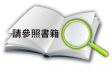 作業系統 (OS，operating system) 是介於電腦硬體與應用軟體之間的程式，除了提供執行應用軟體的環境，還負責分配系統資源，例如CPU、記憶體、磁碟、輸入/輸出等。

作業系統中實際負責管理系統資源的是數個不同的處理程式，而負責協調與控制這些處理程式，並維持整個作業系統正常運作的程式叫做核心 (kernel) 或監督程式(supervisor program)。
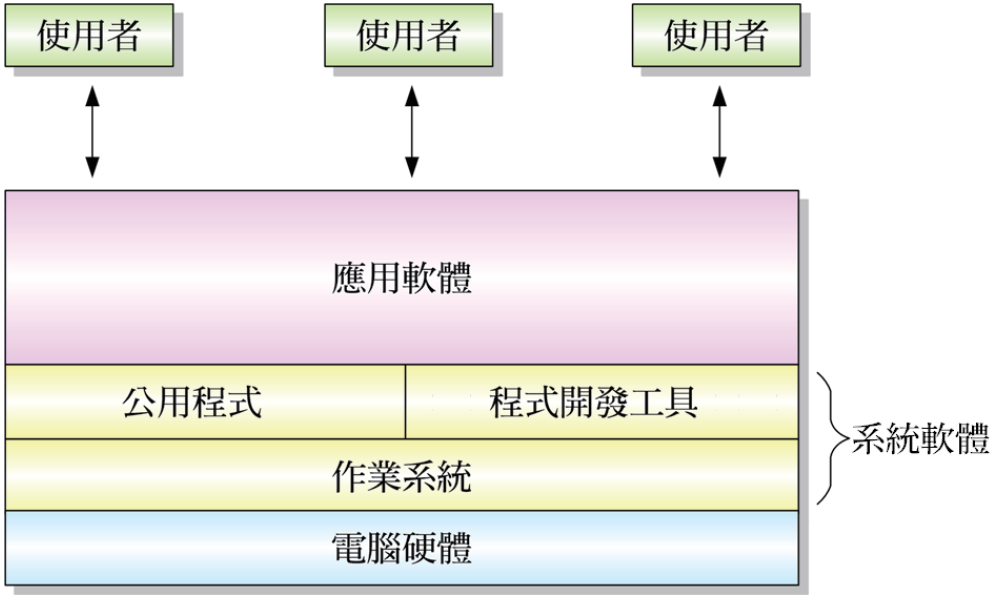 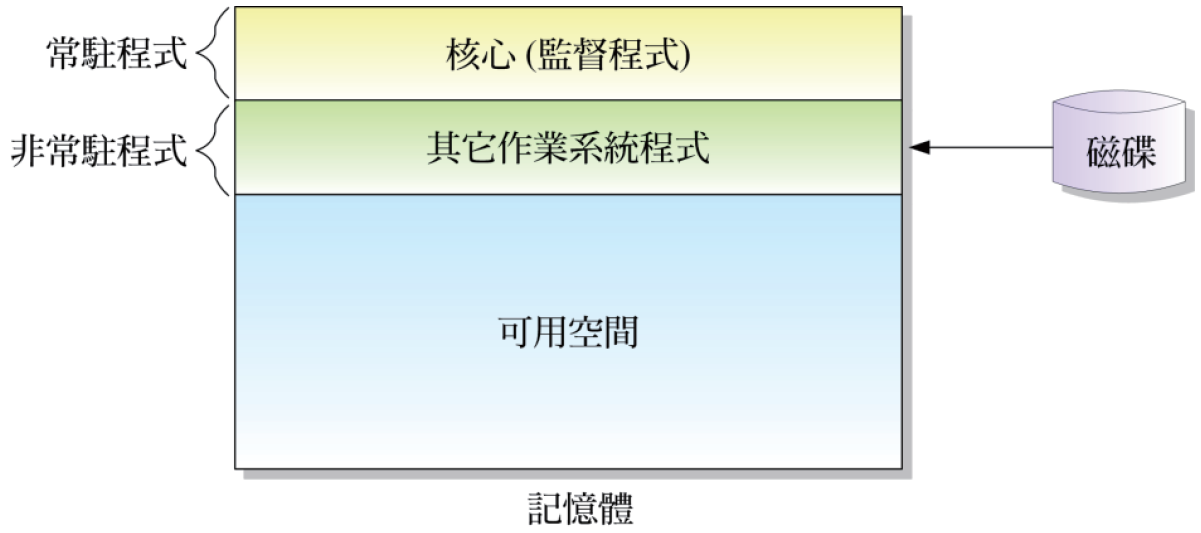 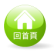 5-2　作業系統的功能
P.5-4~P.5-5
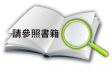 作業系統的功能主要有下列幾項：
分配系統資源
提供執行應用軟體的環境
提供使用者介面
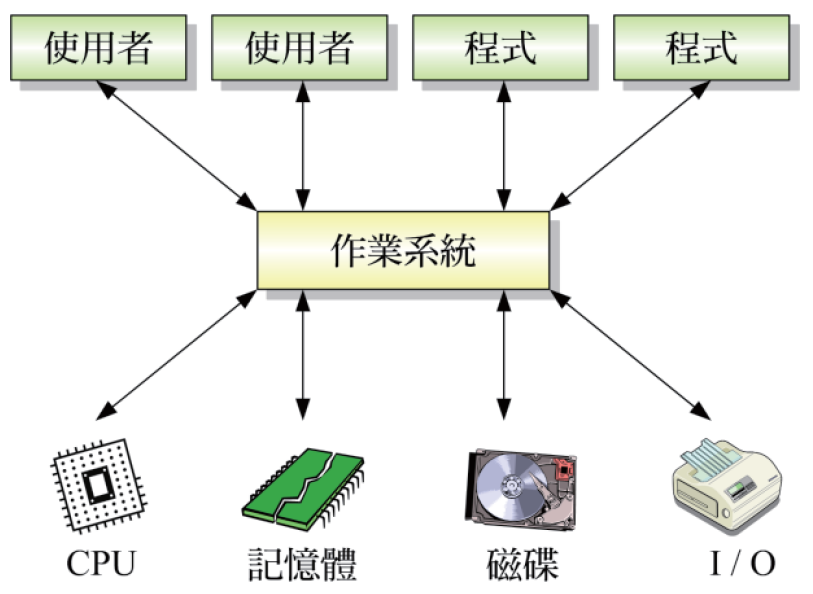 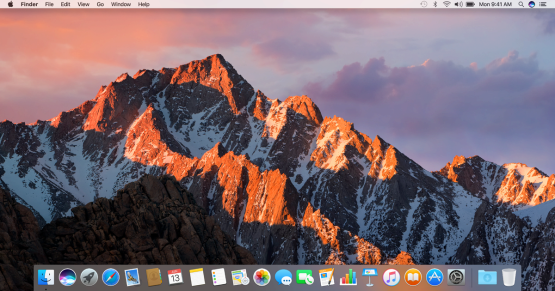 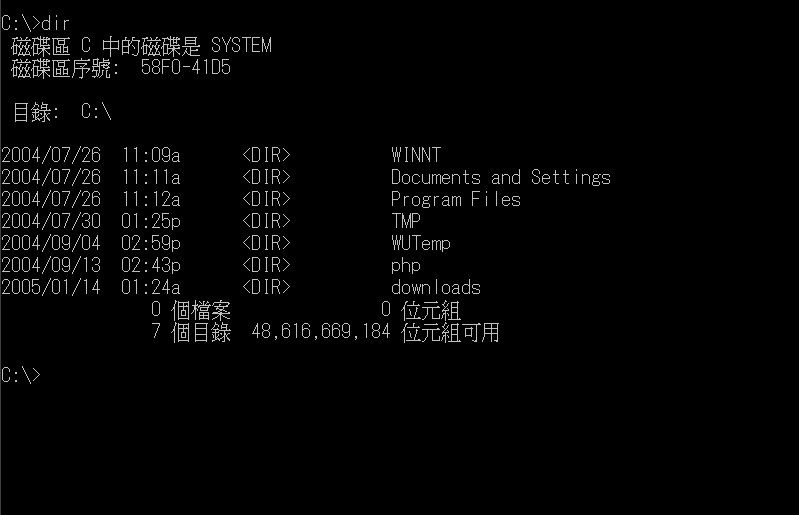 ■ (a) 作業系統負責分配系統資源 (b) MS-DOS採用命令列使用者介面 
  (c) Apple OS X採用圖形化使用者介面
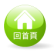 5-3　作業系統的技術
P.5-6~P.5-10
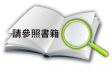 5-3-1 批次系統
5-3-2 多元程式處理
5-3-3 分時系統
5-3-4 多處理器系統
5-3-5 分散式系統
5-3-6 即時系統
5-3-7 手持式系統
5-3-8 嵌入式系統
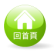 5-4　知名的作業系統
P.5-11~P5-16
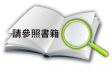 5-4-1  UNIX
5-4-2  MS-DOS
5-4-3  OS X
5-4-4  Microsoft Windows
5-4-5  Linux
5-4-6  智慧型手機與平板電腦作業系統
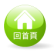 本章結束
5-3-1 批次系統
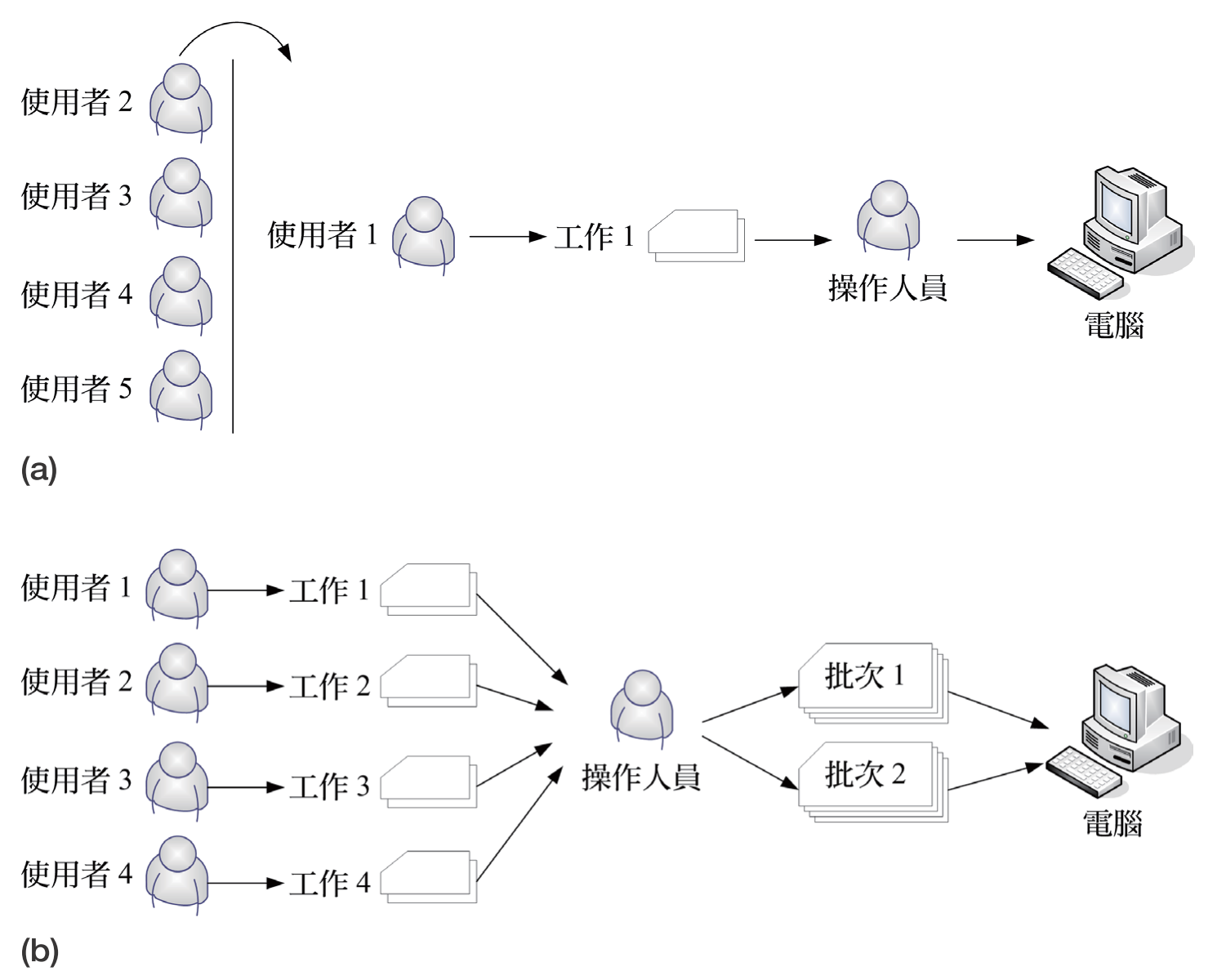 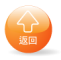 ■  (a) 單工系統    (b) 批次系統
5-3-2 多元程式處理
	多元程式處理 (multiprogramming) 的目的是同時服務多位使用者或多個程式，致力於讓CPU一直保持忙碌，以提升CPU的使用率。
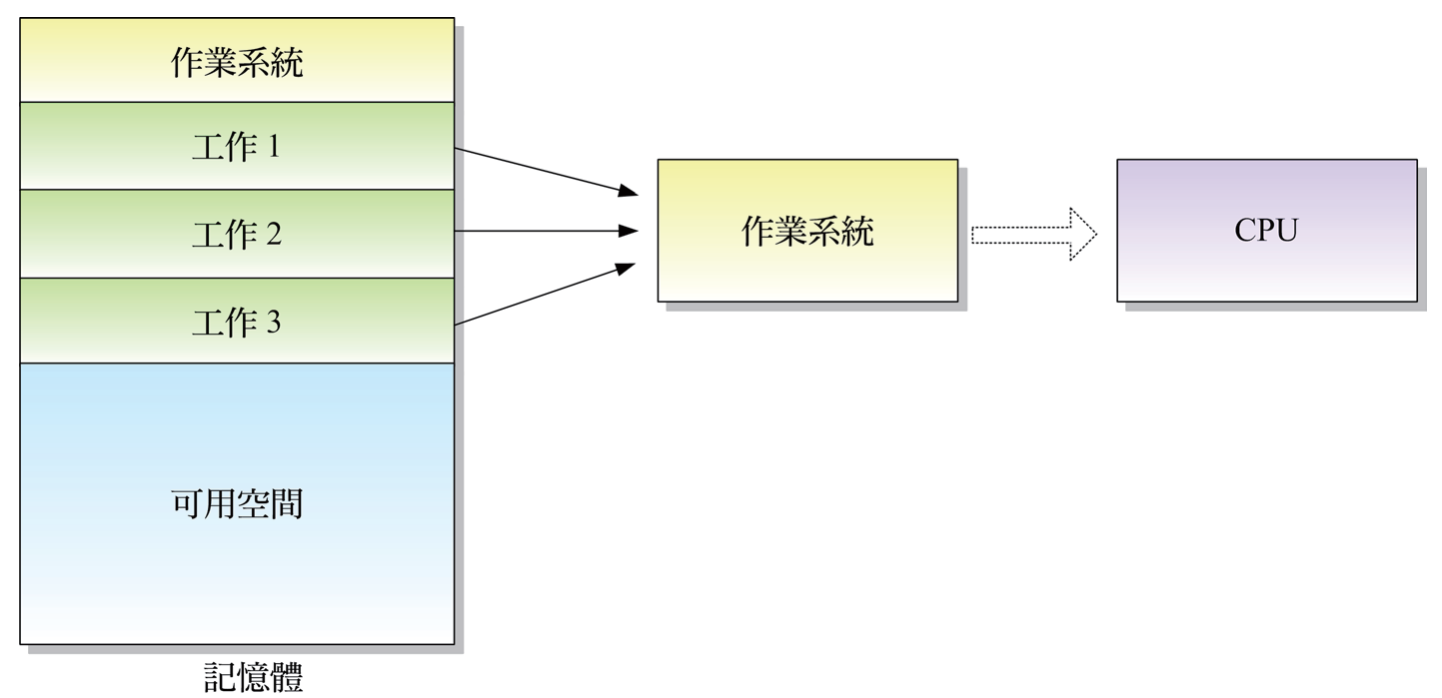 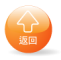 ■  多元程式處理系統
5-3-3 分時系統
	分時處理 (time-sharing) 是一種特殊形式的多元程式處理，主要應用於互動式系統。
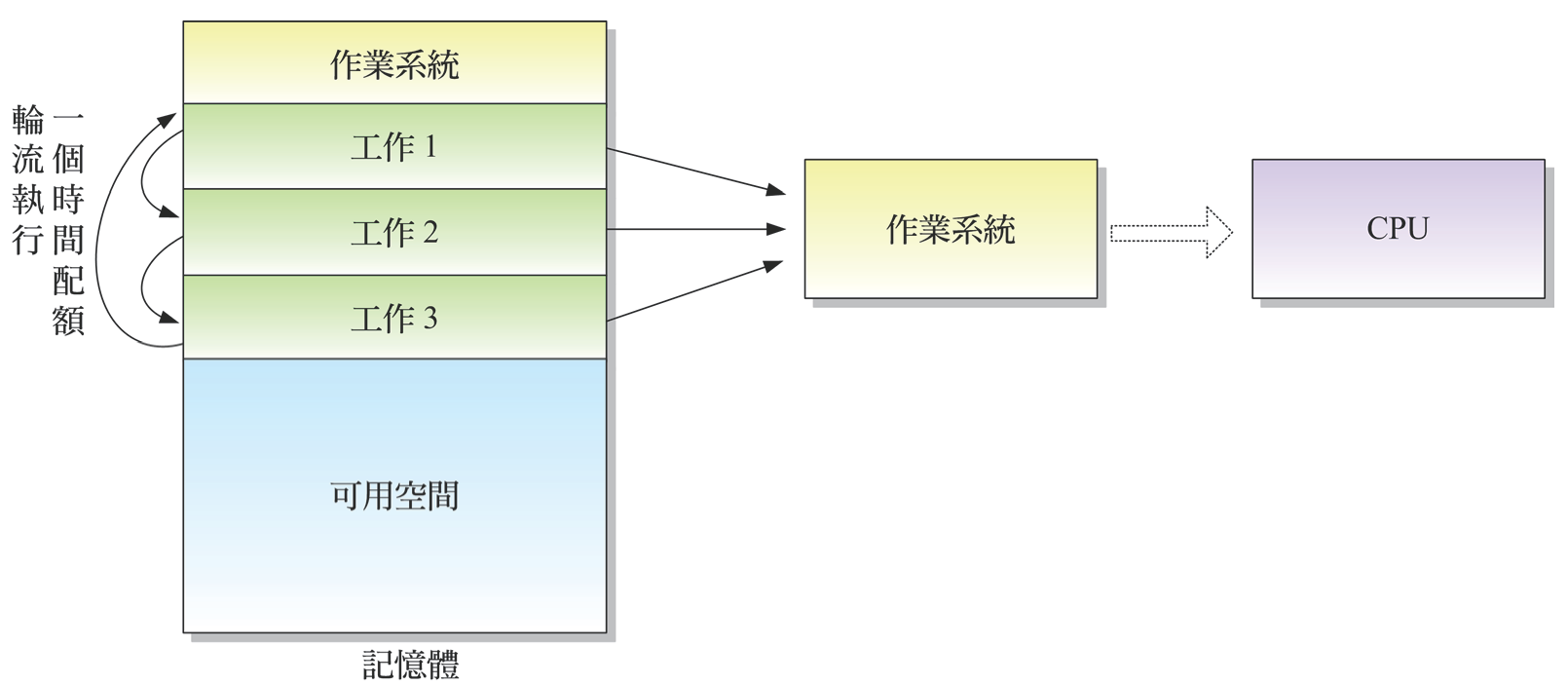 ■  分時系統
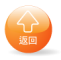 5-3-4 多處理器系統
	多處理器系統 (multiprocessor system) 是擁有多個CPU的系統，這些CPU之間會緊密溝通，並共用匯流排、時脈、周邊或甚至記憶體，以增加工作量並提升效能。
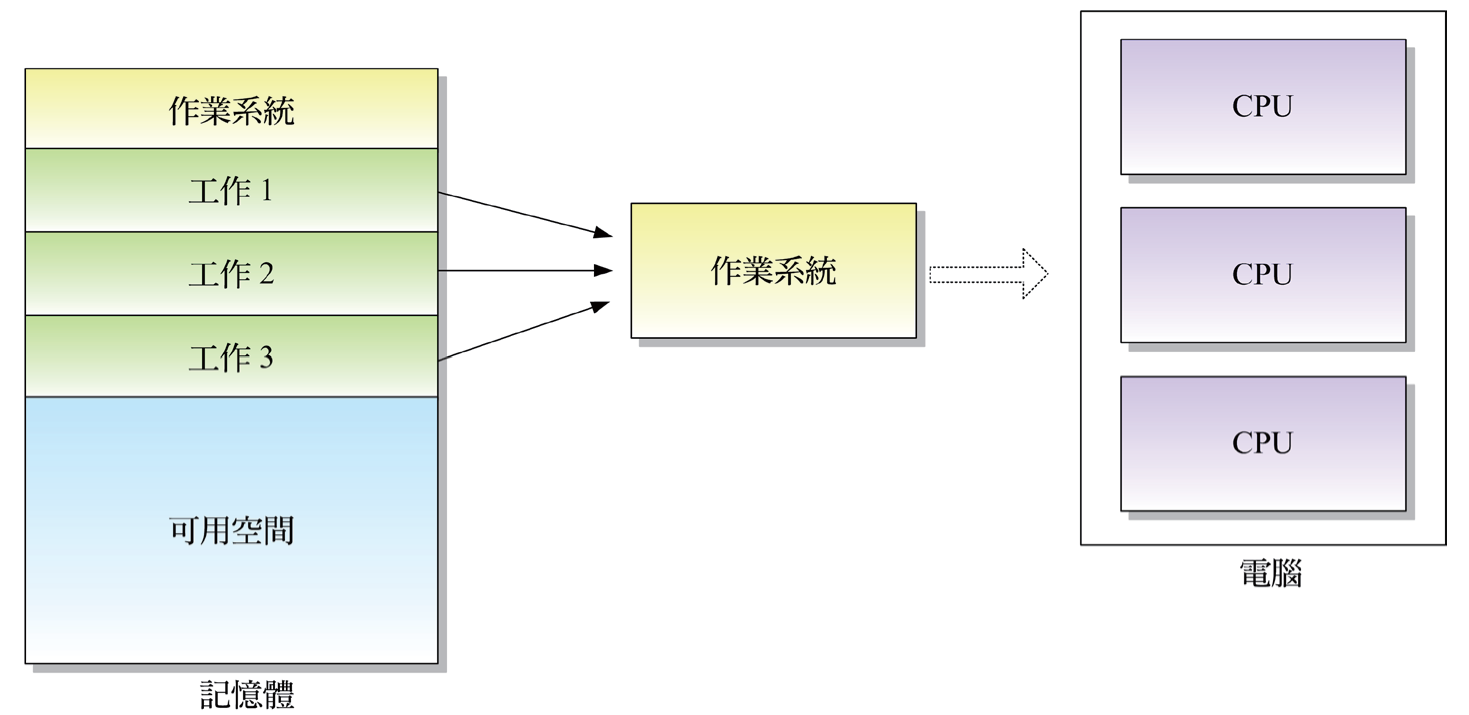 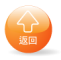 ■  多處理器系統
5-3-5 分散式系統
	在分散式系統中，同一個工作可以拆成幾個部分，然後透過快速的網路連結指派給多部電腦分別執行。
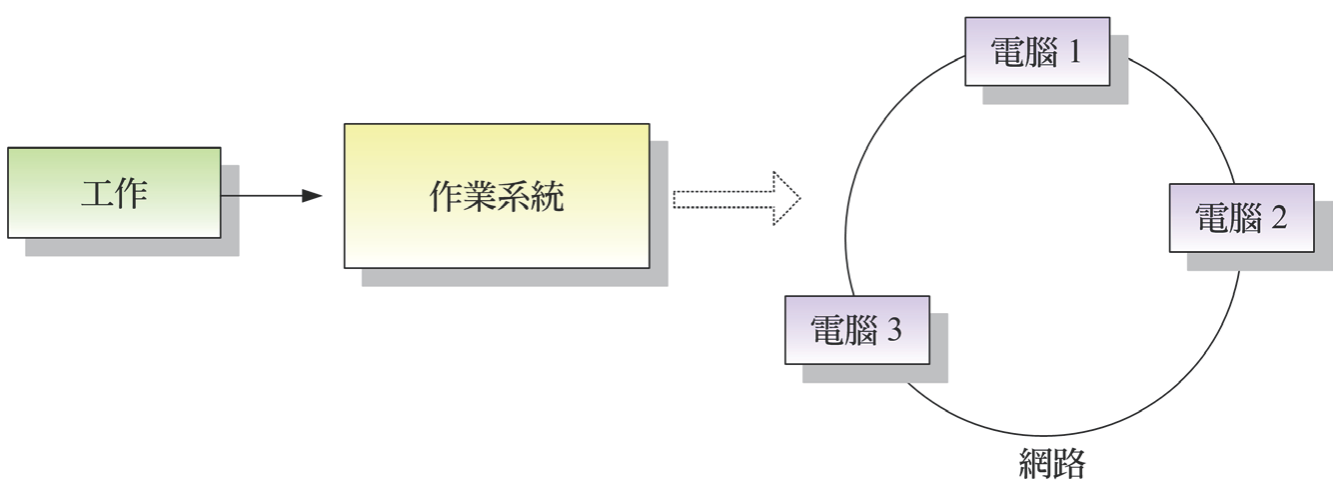 ■  分散式系統
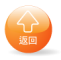 5-3-6 即時系統
	即時系統 (real time system) 能夠隨時對輸入訊號做出立刻的回應，通常應用於非常重視回應時間的系統，例如控制工業用的機器人、飛機導航系統等。
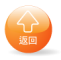 5-3-7 手持式系統
	手持式系統 (handheld system) 泛指應用於PDA、智慧型手機的作業系統，在設計上必須考慮到有效管理記憶體、不能增加CPU的負擔、擷取顯示部分內容、不能太耗電及無線通訊。
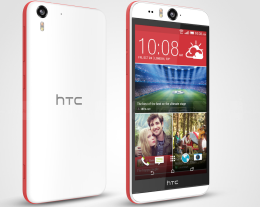 圖片來源：hTC
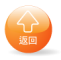 5-3-8 嵌入式系統
	嵌入式系統 (embedded system)，沒有或只有少許介面，功能有限且原始，傾向於監督並控制硬體裝置等特殊用途。
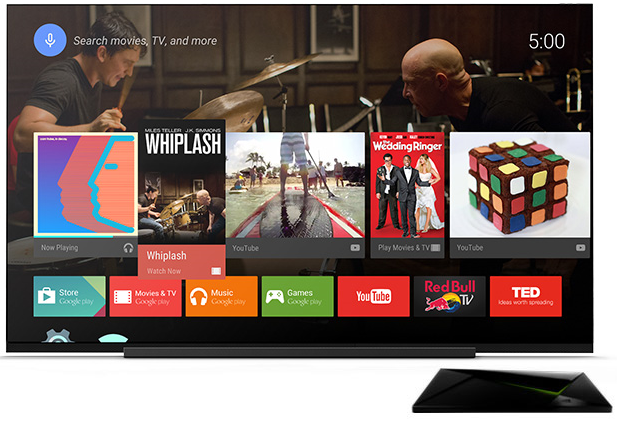 結合了電視科技與網際網路連線能力的智慧電視 (Smart TV) 可望成為熱門的智慧家電 (圖片來源：Google)
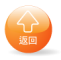 5-4-1  UNIX
UNIX是AT&T貝爾實驗室的Ken Thompson和Dennis Ritchie，於1971年針對DEC迷你電腦所開發的多使用者分時作業系統。
早期UNIX為命令列使用者介面，後來亦推出圖形化使用者介面－X Window。
UNIX的成就之一是提出主從式架構 (client server model) 。
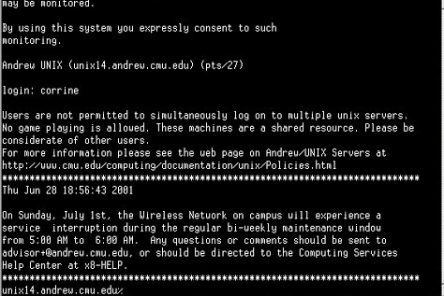 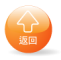 5-4-2  MS-DOS
MS-DOS (Microsoft disk operating system) 是Microsoft公司於1975年針對IBM PC所推出的作業系統，採用命令列使用者介面，使用者必須透過鍵盤輸入指定的指令集，才能指揮電腦完成工作。
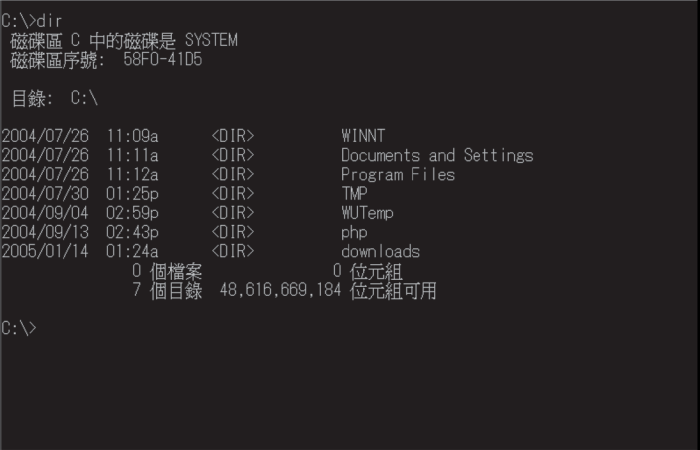 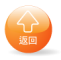 5-4-3  OS X
Apple公司的創始人之一Steve Jobs意識到圖形使用者介面的重要性及未來前景，於1983年、1984年推出採用圖形化使用者介面的個人電腦Lisa和Macintosh (麥金塔)。
Mac OS指的就是安裝於Apple Macintosh電腦的作業系統，傳統的Mac OS是以卡內基美隆大學開發的Mach做為核心，最終版本為1999年推出的Mac OS 9，之後Apple公司改以BSD UNIX為基礎推出OS X，並持續改版迄今。
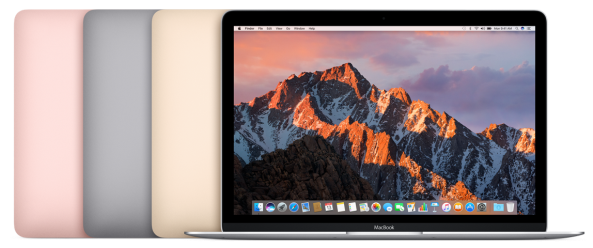 OS X (圖片來源：Apple)
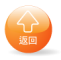 5-4-4  Microsoft Windows
Microsoft公司於1985年、1987年所推出的Windows 1.0和Windows 2.0順利成為IBM相容PC的標準圖形使用者介面系統。
Microsoft公司於1990年推出Windows 3.0並獲得了空前的迴響。
Microsoft公司於1995年推出Windows 95，Windows才從殼層程式轉變為真正的作業系統，不再包含MS-DOS。
之後Microsoft公司不斷推出新版的Windows作業系統，包括Windows Me、Windows XP、Windows Vista 、Windows 7和Windows 8/8.1/10。
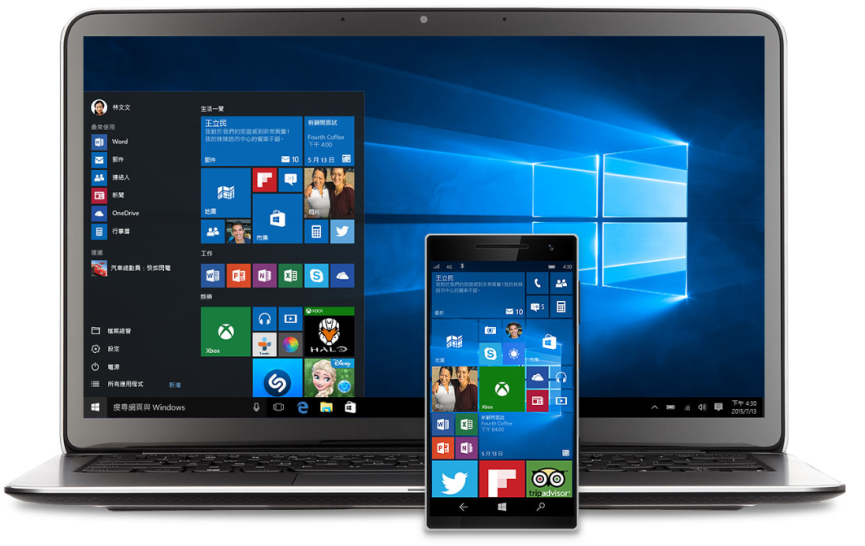 Windows 10採用動態磚使用者介面
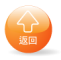 5-4-5  Linux
Linux是由芬蘭大學學生林納斯‧托華斯 (Linus Torvalds) 於1991年以UNIX為基礎所開發的作業系統安裝在個人電腦。 Linux可以說是開放原始碼的最佳典範。
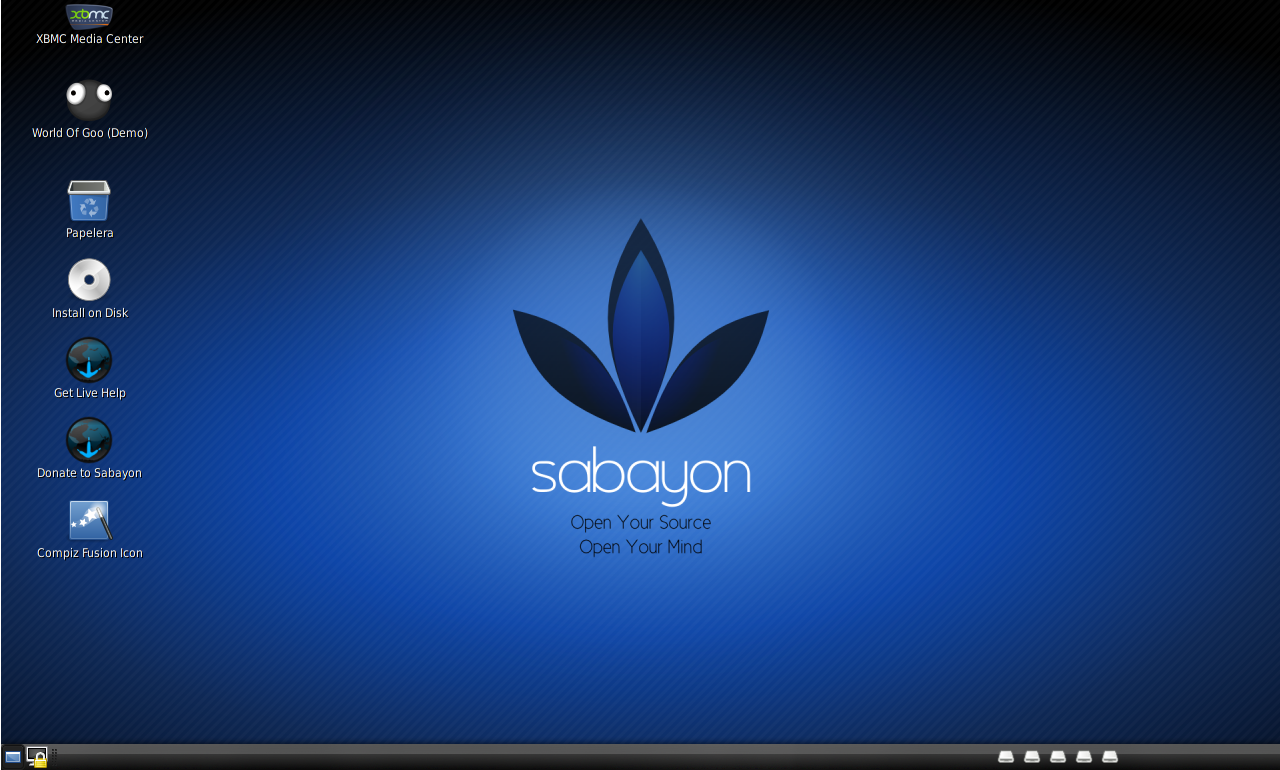 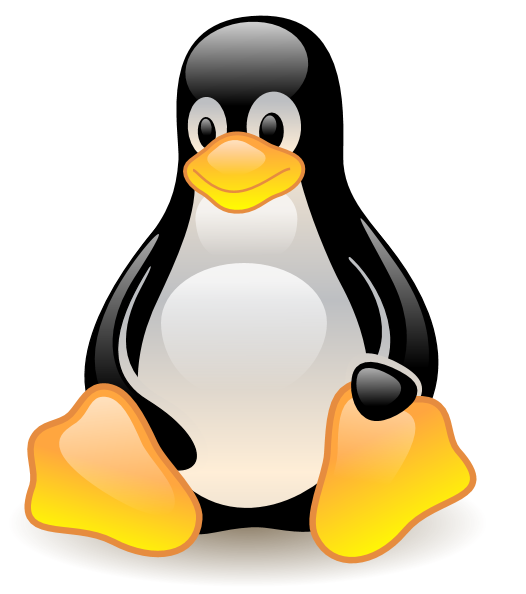 Linux與官方吉祥物Tux (圖片來源：維基百科)
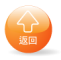 5-4-6  智慧型手機與平板電腦作業系統
智慧型手機與平板電腦因為受限於較少的記憶體、較慢的CPU、較小的螢幕、使用充電電池等先天限制，所以其作業系統和一般電腦不同，比較常見的如下：
iOS
Android
Windows 8/8.1/10
BlackBerry OS
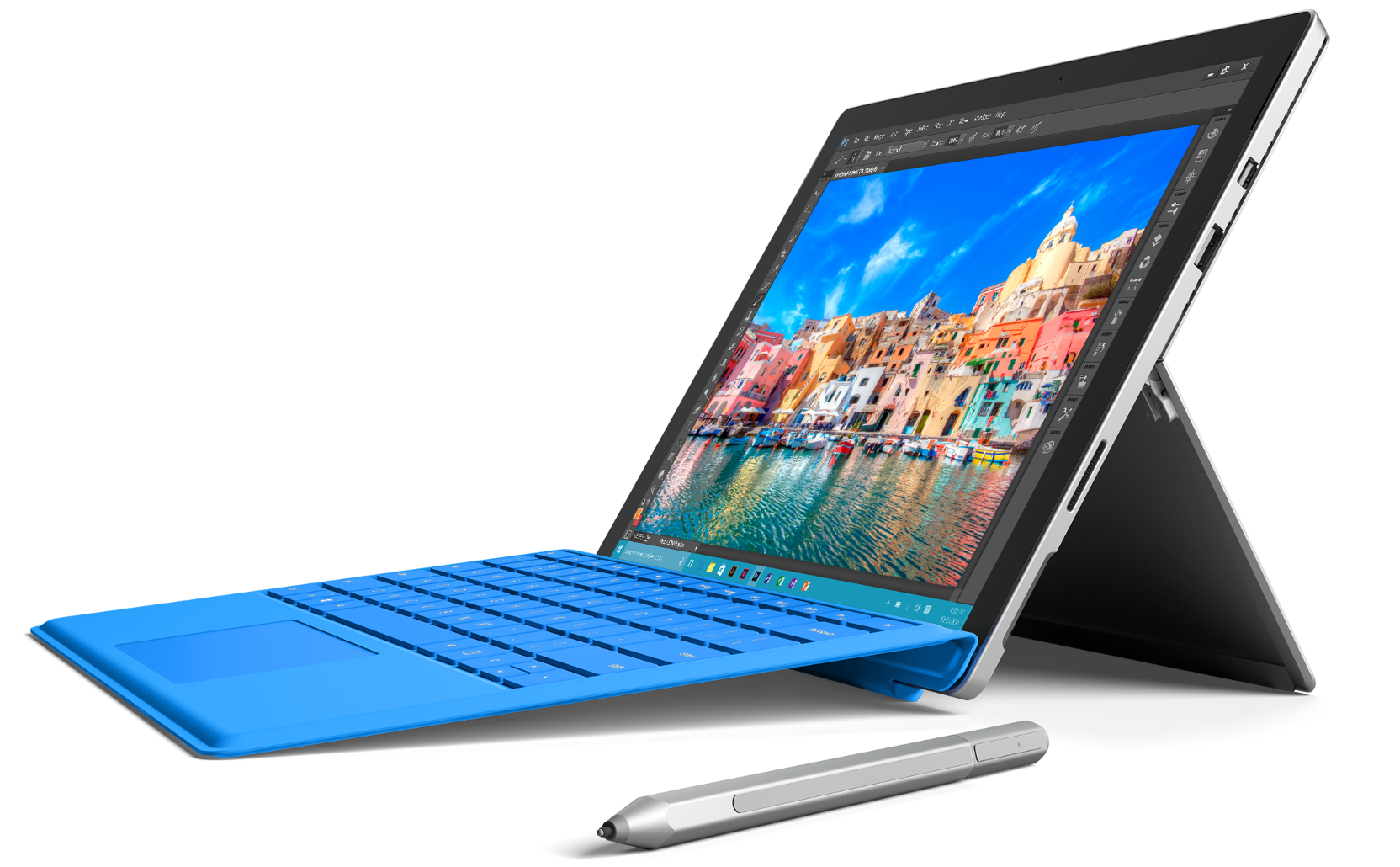 搭載Windows 10的微軟自有品牌平板電腦 (圖片來源：Microsoft Surface)
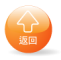